Interfolio Review, Promotion & Tenure
Millersville University Committee Training
Agenda
Interfolio Key Concepts
Candidate Experience 
Review Interfolio Dossier
Submit a Packet for Review 
Committee Member/Manager Experience 
Review Case Materials 
Upload Committee Files
Committee Communications
Move Case Forward or Backward
How to find support
Important Terms
Review, Promotion & Tenure: An Interfolio module used to facilitate the review process anytime a candidate submits materials for committee review.
Templates: Standardized, repeatable processes for all review types.
Cases: The lifecycle of a candidate as they progress through a standardized review cycle. 
Packet: The collection of materials by which a candidate is being reviewed. 
Dossier: A tool for all faculty to store and manage job, fellowship, and promotion or review documents in one place. 
Committee: Groups of users that can review the candidates’ case at a given step of the review process.
User Roles
Types of users in Interfolio Review, Promotion & Tenure
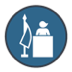 Administrators 
Create forms, templates and cases
Review packet and move cases forward/backward
Communicate with committee and candidate
Committee Managers 
Review packet and move cases forward/backward
Communicate with committee and candidate
Committee Members 
Review a candidate’s packet, 
Download documents and leave comments 
Candidates 
Complete a packet with their materials to submit for review.
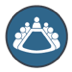 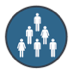 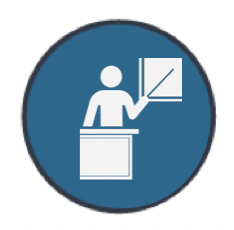 www.interfolio.com
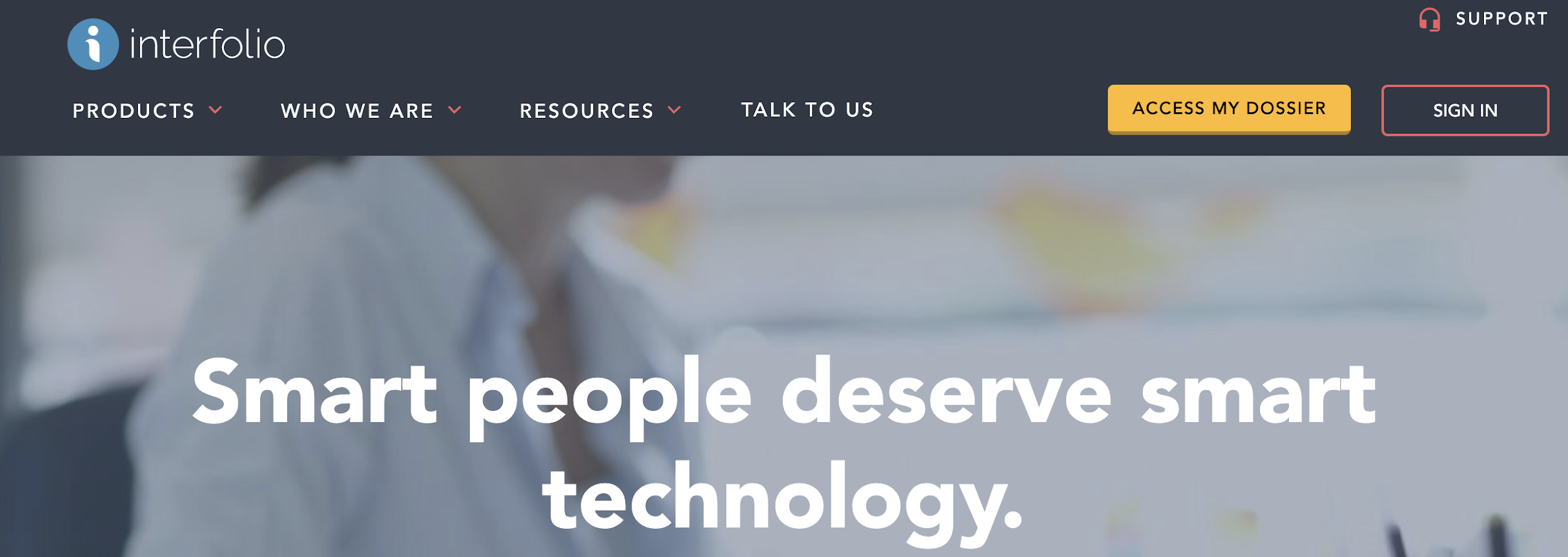 [Speaker Notes: Updated]
Search for Millersville
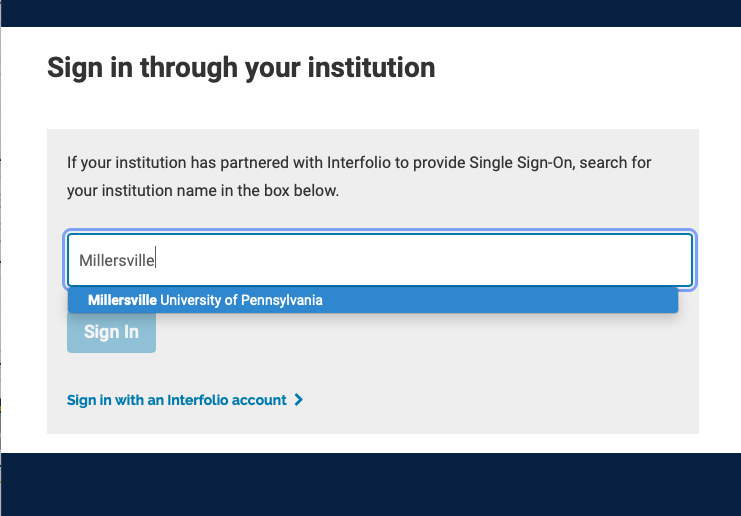 [Speaker Notes: Updated]
How to find support:
Interfolio Knowledge Base
product-help.interfolio.com
User Guides
FAQs and Best Practice Documentation
Contact Interfolio’s Scholar Services Team
help@interfolio.com or
(877) 997-8807